Customer Satisfaction ICT Household Survey UAE, 2016
May 2017
Overall Customer Satisfaction
Overall Customer Satisfaction with Fixed Line Service
2
Overall Customer Satisfaction
Overall Customer Satisfaction with Internet Service
3
Overall Customer Satisfaction
Overall Customer Satisfaction with Mobile Service
4
Satisfaction with Fixed Services
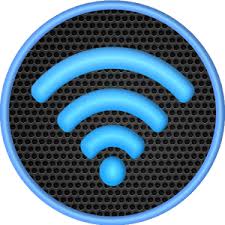 5
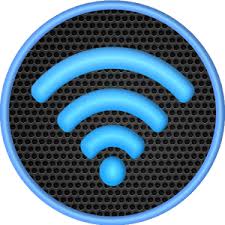 Customer Satisfaction – Fixed & Internet Services
Customer Satisfaction- Complaint Process
6
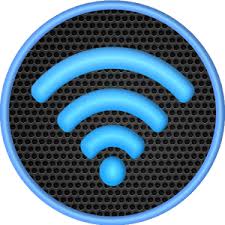 Customer Satisfaction – Fixed & Internet Services
Customer Satisfaction- Price Information
7
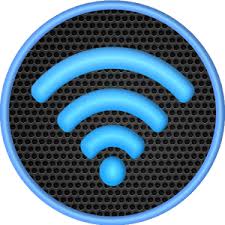 Customer Satisfaction – Fixed & Internet Services
Customer Satisfaction- Bill Details
8
Satisfaction with Mobile Service
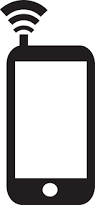 9
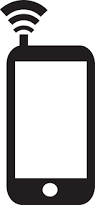 Customer Satisfaction- Mobile Service
Customer Satisfaction- Complaint Process
10
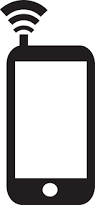 Customer Satisfaction- Mobile Service
Customer Satisfaction- Price Information
11
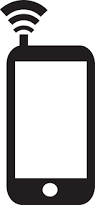 Customer Satisfaction- Mobile Service
Customer Satisfaction- Bill Details
12